Student house Valla NUAS November 19 2015
Joakim Nejdeby
Karolina Ganhammar
2
Linköping University
Campus and programme based university
27 000 students, 4100 faculty/staff
4 campuses
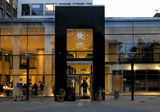 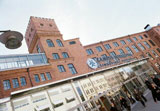 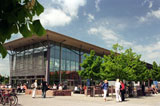 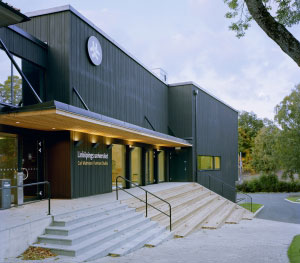 [Speaker Notes: Rektors pedagogiska språng från 2012, inom vilket projekt Campus LiU 2015 utgör en del 
Rector´s pedagogical leap from 2012, within wich project C L 15 is one part.]
3
New buidings at Campus US and Campus Norrköping
Besides Student house at Campus Valla
Vallastaden – new city division
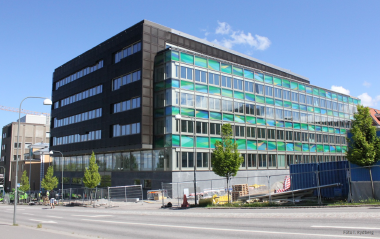 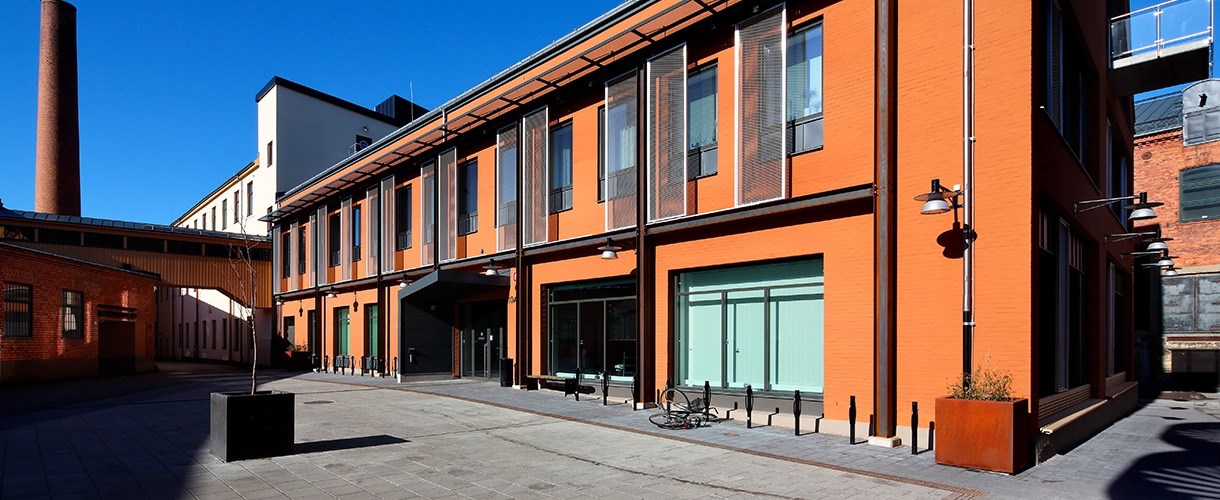 [Speaker Notes: Rektors pedagogiska språng från 2012, inom vilket projekt Campus LiU 2015 utgör en del 
Rector´s pedagogical leap from 2012, within wich project C L 15 is one part.]
4
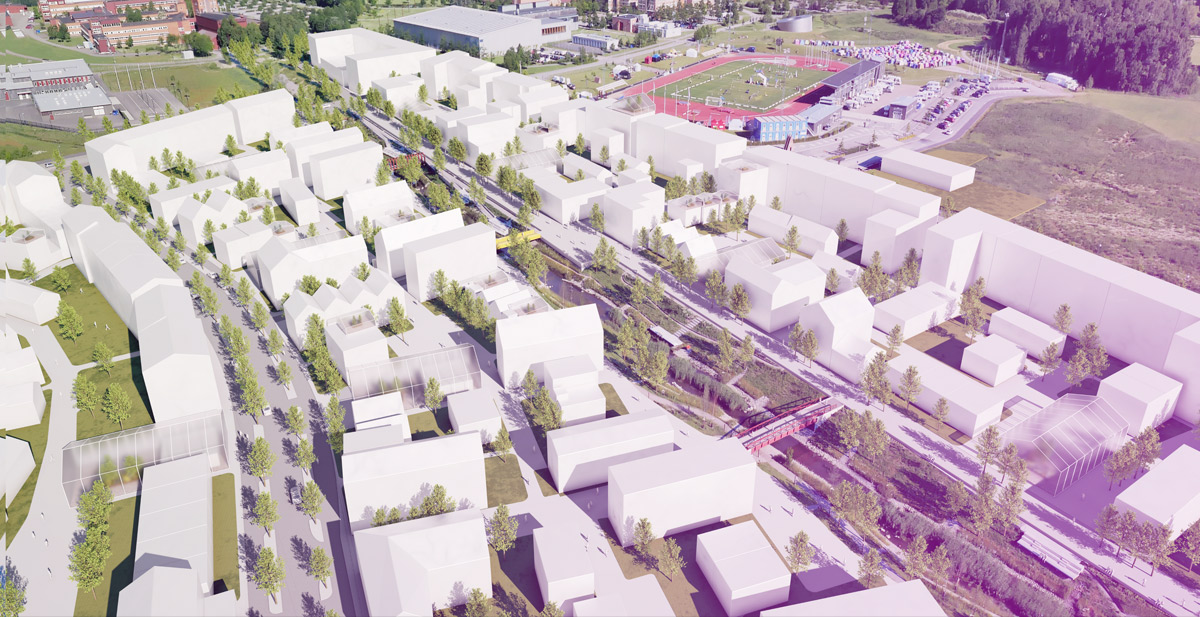 [Speaker Notes: Rektors pedagogiska språng från 2012, inom vilket projekt Campus LiU 2015 utgör en del 
Rector´s pedagogical leap from 2012, within wich project C L 15 is one part.]
5
Rector´s  pedagogical leap
Quality of education 
New types of learning platforms and ICT
Study environments
[Speaker Notes: Rektors pedagogiska språng från 2012, inom vilket projekt Campus LiU 2015 utgör en del 
Rector´s pedagogical leap from 2012, within wich project C L 15 is one part.]
6
Student Questionary  2012
You tempt us with Norrköping, but the C-building is what we get!
Large lack of study places
Poor quality restaurants
Ugly buildings and less attractive environments
7
Earlier investigastions
C-building
Central  administration – how?
Central  student service
8
Projekt Campus LiU 2015
C-building used for tests
Organization
Students participating in all aspects
Short term and long term
9
Studenthouse Valla – replacing Origo
Single point of contact
Central administration in the former library
Collaboration on campus
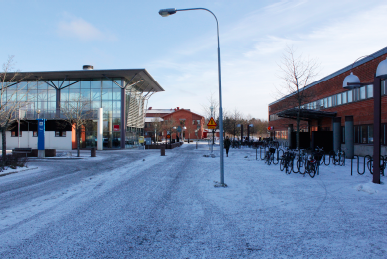 10
Collaboration hub house Zenit
A new and visable entrance to Campus Valla
11
A new city silhouett eminating from campus Valla
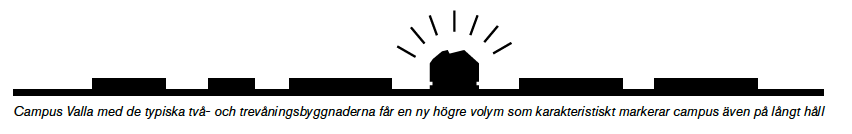 12
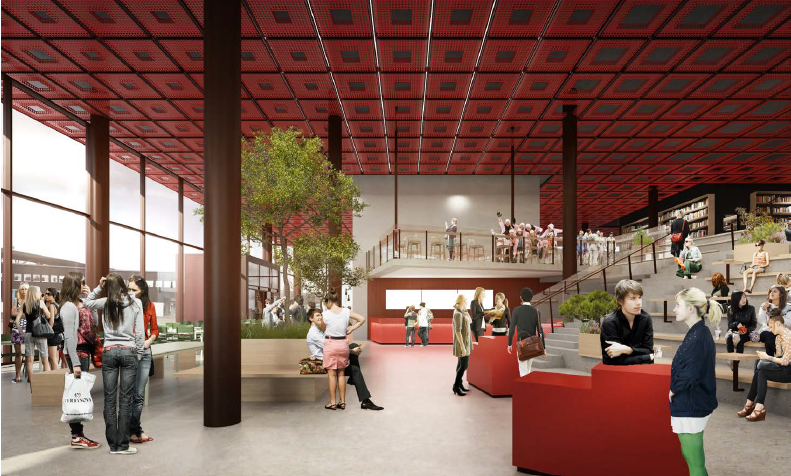 [Speaker Notes: Entréhallen ska kunna fungera för en rad olika scenarier. Här planeras bla för ett studentdrivet café, en ny restaurang (modell food court är önskvärt), gradänger för möten och umgänge – en föreläsningsdel. Mobila poddiskar för att underlätta service vid högtryck etc.]
13
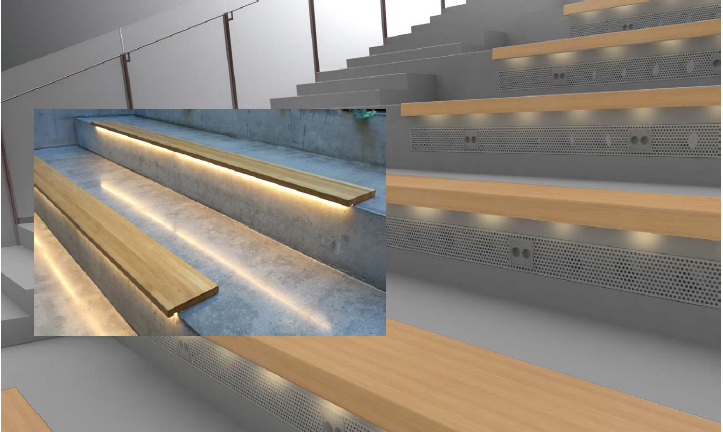 [Speaker Notes: Entréhallen ska kunna fungera för en rad olika scenarier. Här planeras bla för ett studentdrivet café, en ny restaurang (modell food court är önskvärt), gradänger för möten och umgänge – en föreläsningsdel. Mobila poddiskar för att underlätta service vid högtryck etc.]
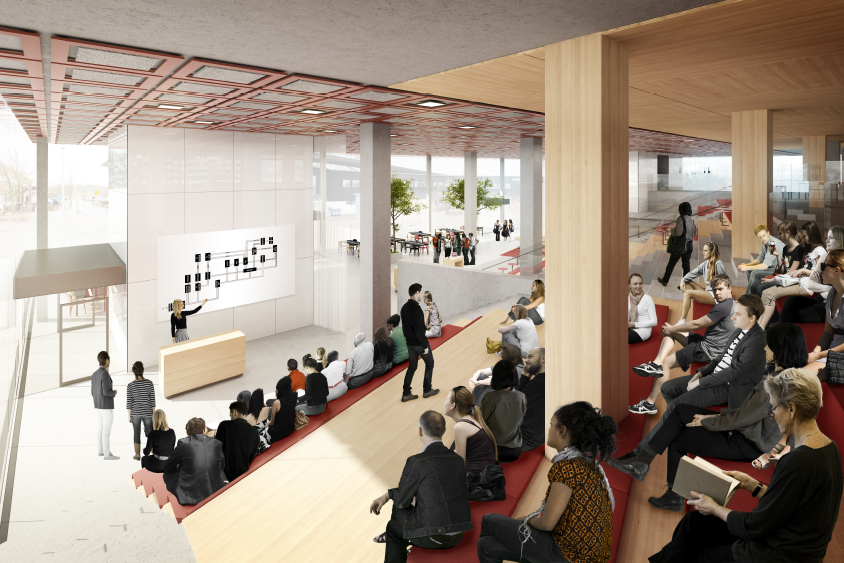 14
[Speaker Notes: Entréhallen ska kunna fungera för en rad olika scenarier. Här planeras bla för ett studentdrivet café, en ny restaurang (modell food court är önskvärt), gradänger för möten och umgänge – en föreläsningsdel. Mobila poddiskar för att underlätta service vid högtryck etc.]
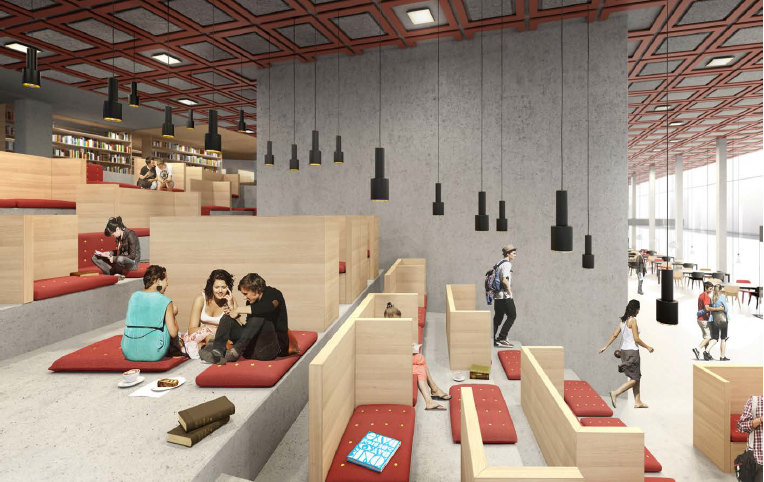 15
[Speaker Notes: Entréhallen ska kunna fungera för en rad olika scenarier. Här planeras bla för ett studentdrivet café, en ny restaurang (modell food court är önskvärt), gradänger för möten och umgänge – en föreläsningsdel. Mobila poddiskar för att underlätta service vid högtryck etc.]
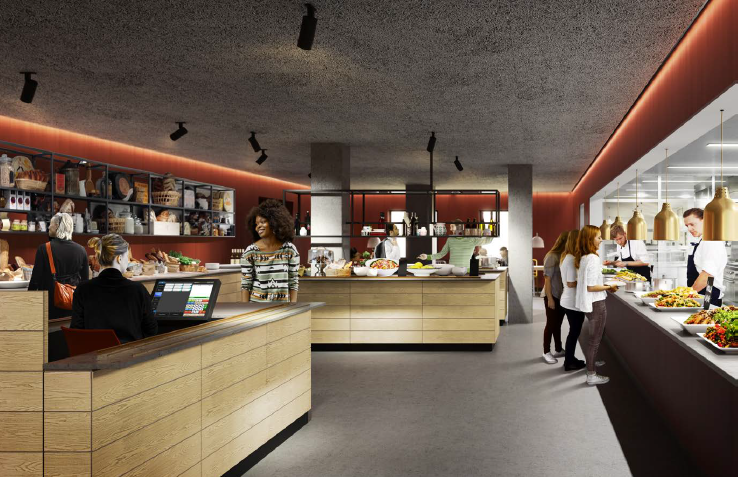 16
[Speaker Notes: Entréhallen ska kunna fungera för en rad olika scenarier. Här planeras bla för ett studentdrivet café, en ny restaurang (modell food court är önskvärt), gradänger för möten och umgänge – en föreläsningsdel. Mobila poddiskar för att underlätta service vid högtryck etc.]
17
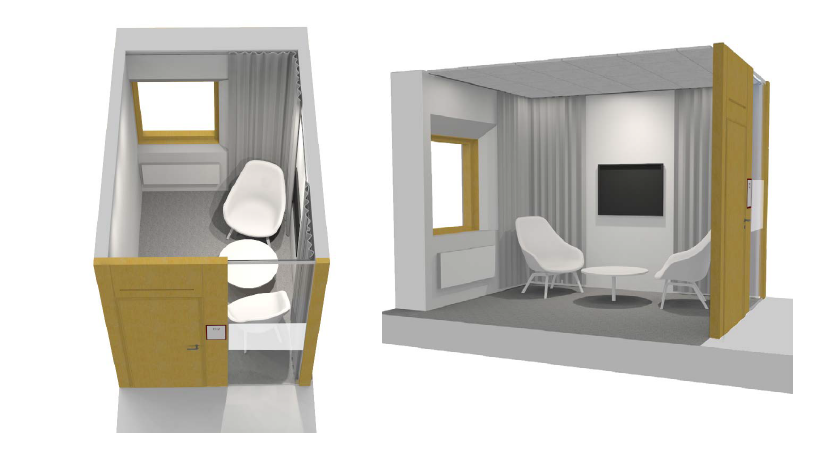 [Speaker Notes: Entréhallen ska kunna fungera för en rad olika scenarier. Här planeras bla för ett studentdrivet café, en ny restaurang (modell food court är önskvärt), gradänger för möten och umgänge – en föreläsningsdel. Mobila poddiskar för att underlätta service vid högtryck etc.]
18
Library situated on several floors
Lots of study places of various kinds
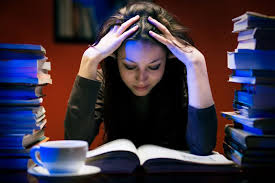 [Speaker Notes: The library is situated on floor 3-6 and with an open book store in the cellar. The library is planned with an open connecting node, a large roof lanternin that gives light and connects the floors. 
The book shelfs will be placed so that they Bokhyllorna bildar ”rum i rummet” för studie/läsplatser insprängt i biblioteksytan 
Flexibelt användande av entréhallens ytor
Trappor, hissar – rumsskapande
Väderskyddad terrass ger möjlighet till studier utomhus
Arbetsplatser för biblioteket på plan 4-6, här finns också lärosalar, grupprum o konferensrum]
19
Learning environments of various size – fitted for the technology of tomorrow
[Speaker Notes: Bibliotekets lokaler är placerade på plan 3-6 med ett öppet samband i form av ett överljus som förmedlar kontakt mellan våningarna
Bokhyllorna bildar ”rum i rummet” för studie/läsplatser insprängt i biblioteksytan 
Flexibelt användande av entréhallens ytor
Trappor, hissar – rumsskapande
Väderskyddad terrass ger möjlighet till studier utomhus
Arbetsplatser för biblioteket på plan 4-6, här finns också lärosalar, grupprum o konferensrum]
20
Lounge, coffee-area etc on the top floor
Only open workspaces
Roof terrace
21
Suistainability in all aspects
Recycling materials from Origo
[Speaker Notes: Miljöbyggnad guld 
Återvinning och återanvändning av byggnadsmaterial från Origo
Dagsljus: medveten dagsljusbehandling
Innemiljö: rumsakustik en stor utmaning. 
Energilösningar: solceller på taket bl a – bedömt energibehov: knappt 70kWh/kvm 
Studentworkshop om synliggjord hållbarhet]
Plan
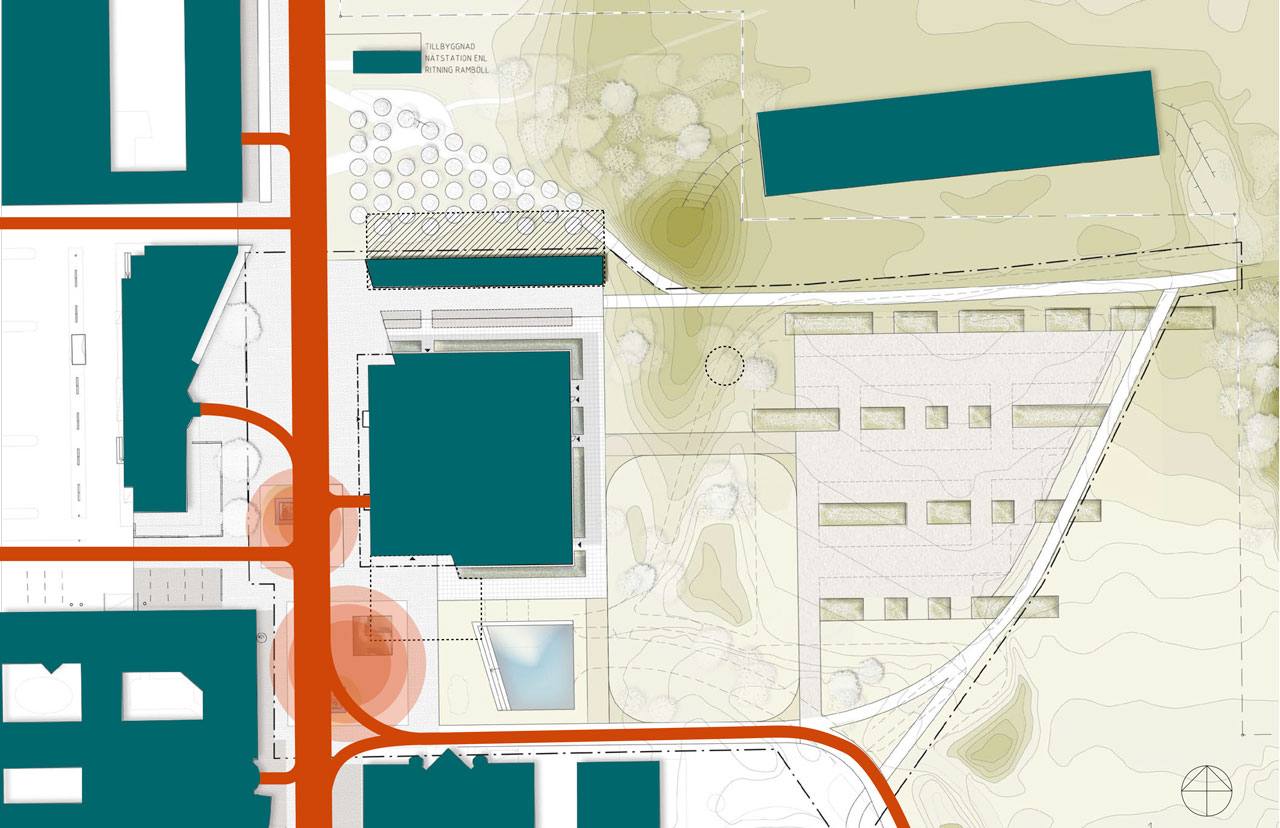 January 2019 –
October 2019
Demolishing Origo
March 2017 – May 2017
June 2017 – May 2019
Etapp 1:  January 2016 – February 2017
Etapp 2:  August 2019 – March 2020
Decreased Area at Campus Valla: 6 500 kvm
[Speaker Notes: Första etappen av D-huset (arbetsplatser för UL, Ek avd, HR-avd, RA, rådsdirektörer och UF kansli 
Evakuering origo (fakultetskanslierna) augusti 2016, därefter nedmontering Origo
Byggnation studenthuset
Anpassning Zenit
Andra etappen D-huset: LiU-it, KOM, FA + IR 
När allt är klart har arean minskat med 6 500 kvm]
23
New booking system
[Speaker Notes: Projektet genererar många delprojekt avseende flera frågor.]
24
Digital reception
25
Single point of contact:
XRM
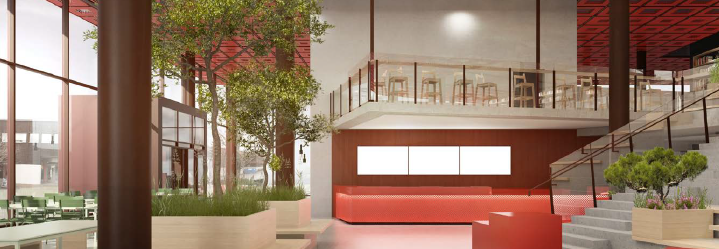 26
Active learning spaces
27
Supportive student spaces:
     	study places          	
	student café	
	the main stair
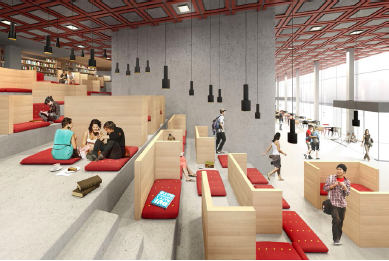 28
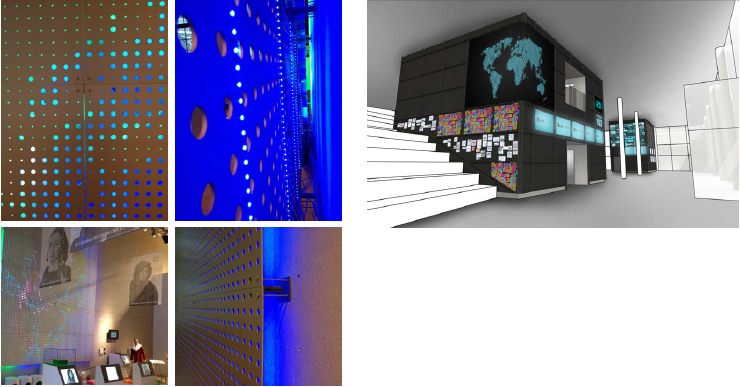 Using all spaces for information
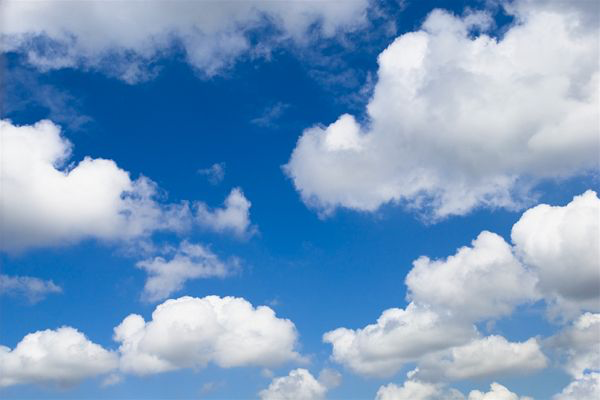 29
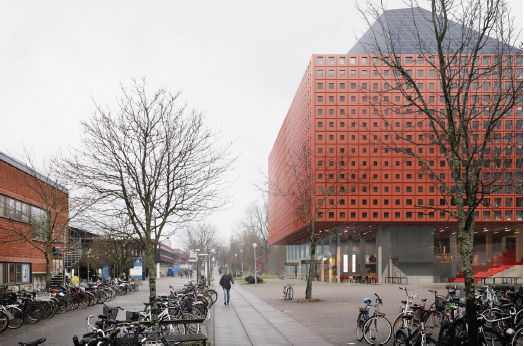 Student house Valla 
NUAS November 18 2015